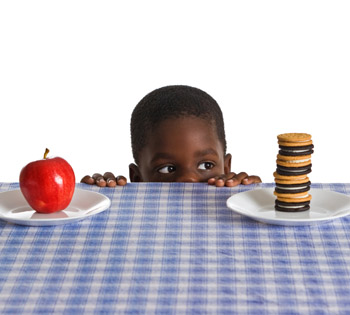 Choices, Choices!
SS.1.E.1.2 Define opportunity costs as giving up one thing for another.
We make choices every day.
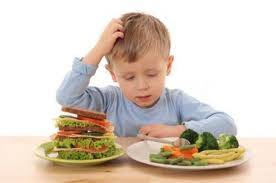 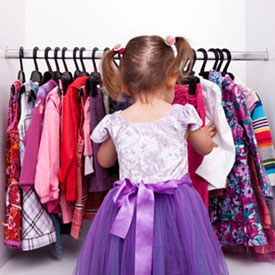 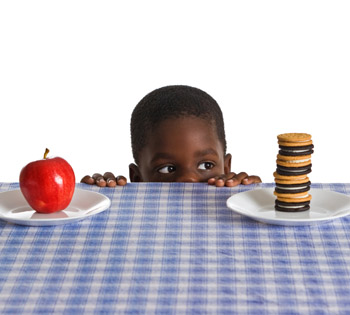 Sometimes it is easy to choose, but sometimes it is difficult.
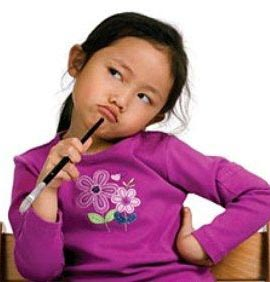 When we make a choice, we have to give something up.
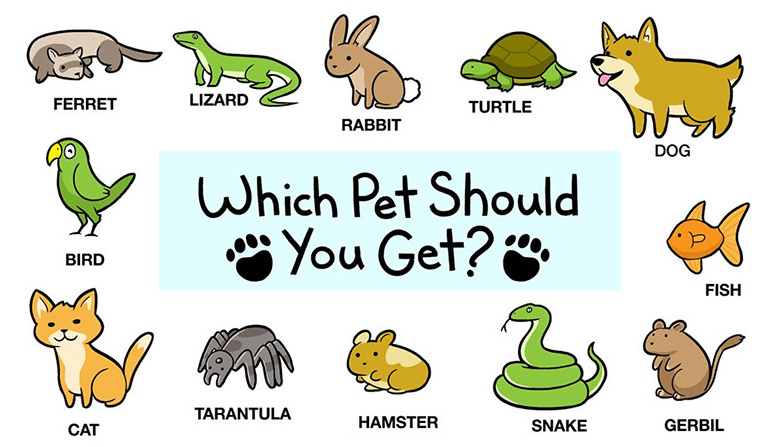 You can only pick one pet!
What we give up when we make a choice is called an opportunity cost.
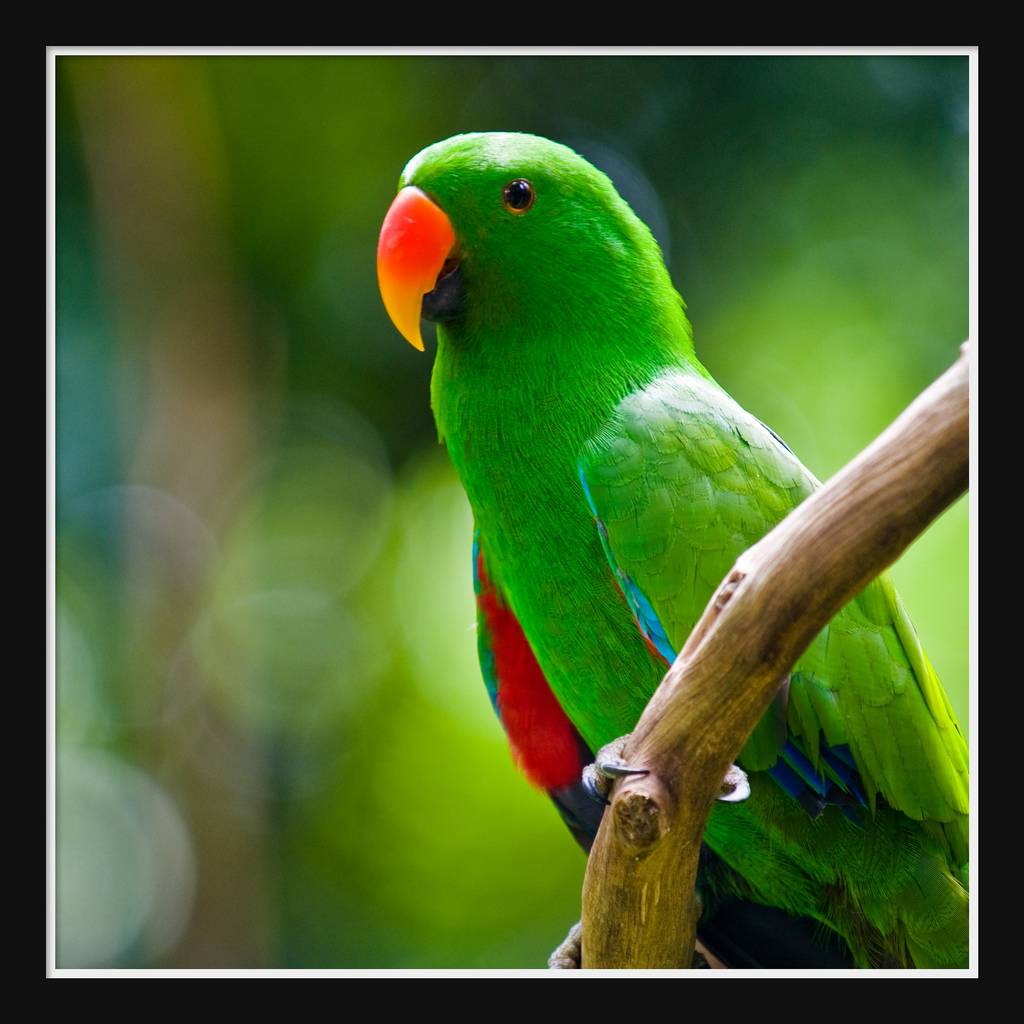 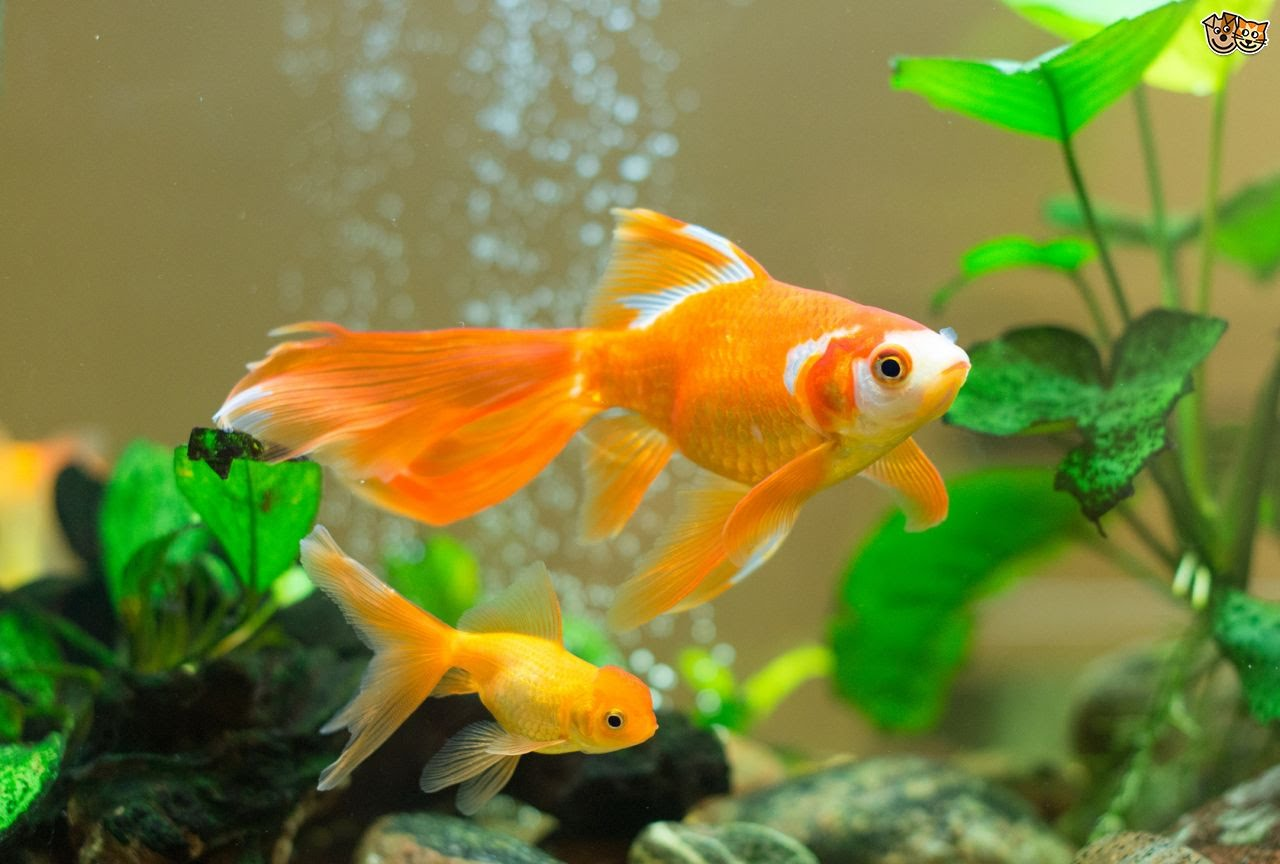 The goldfish was my second choice. This is my opportunity cost.
I picked a parrot!
Should we go to the beach or to a movie?  What would you choose?  What would be the opportunity cost?
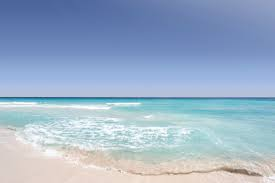 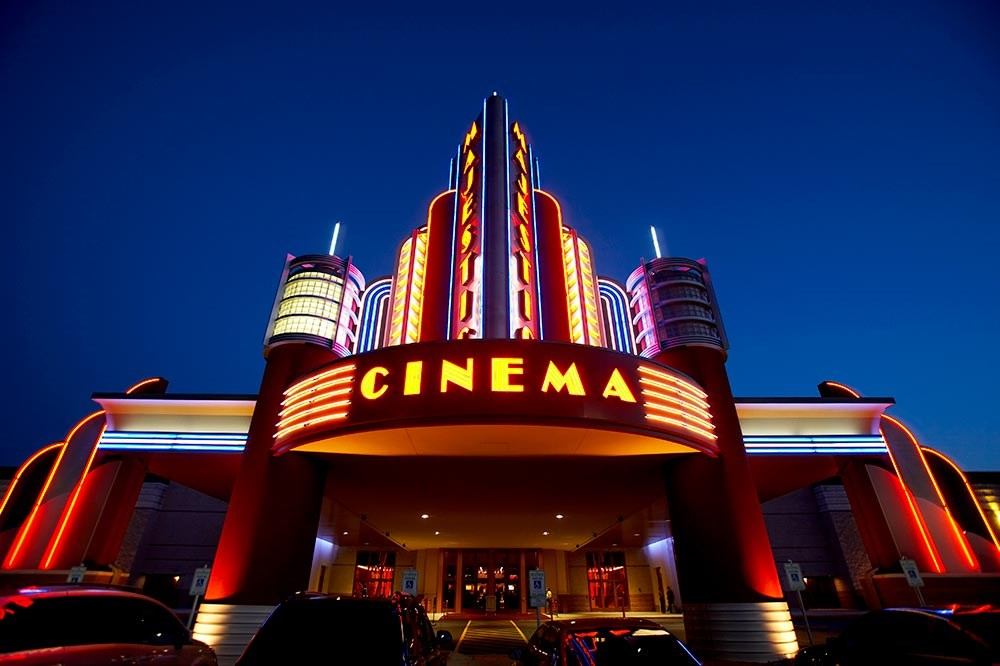 Should we pick pie or ice cream for dessert? What would you choose?  What would be the opportunity cost?
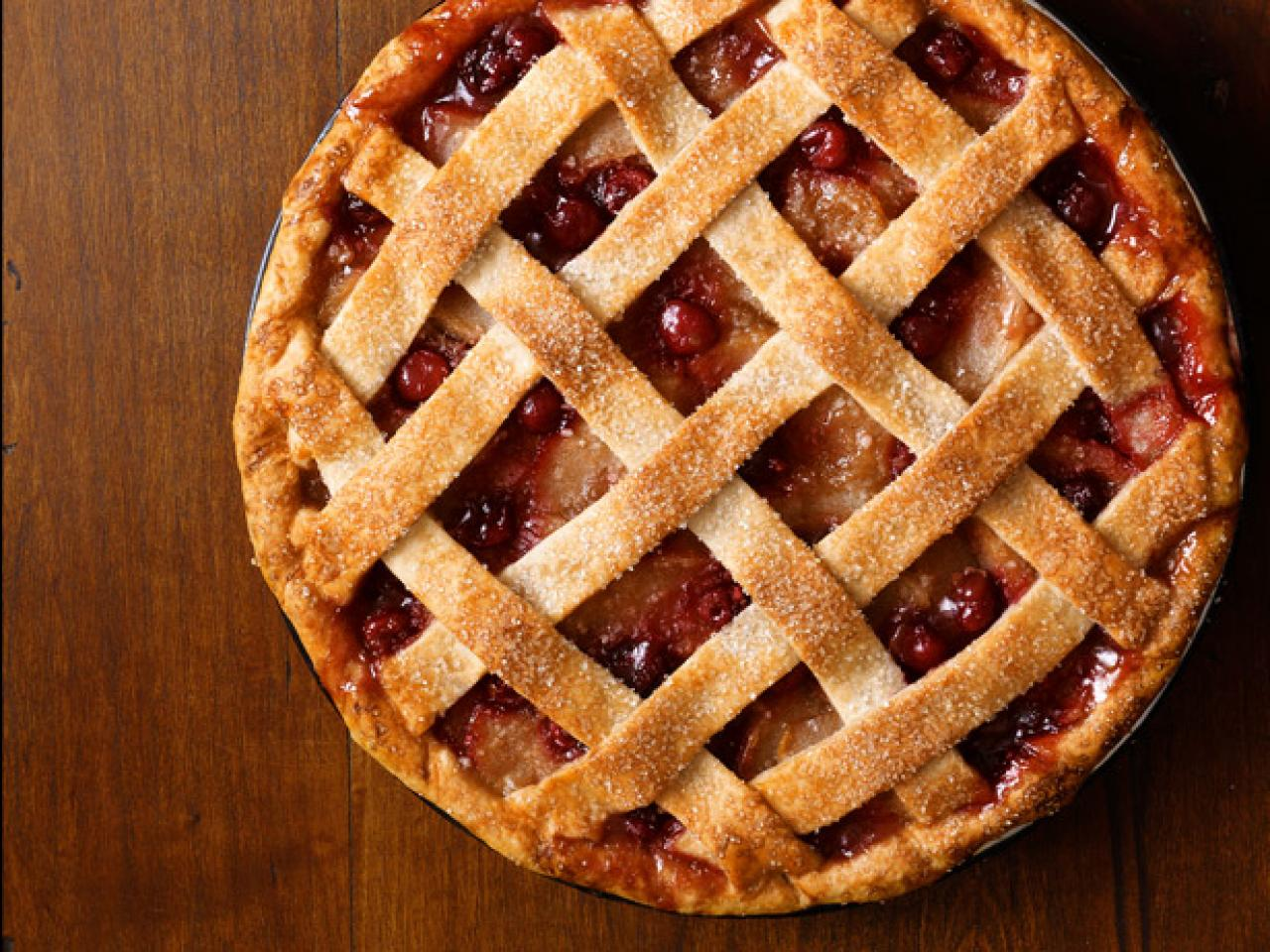 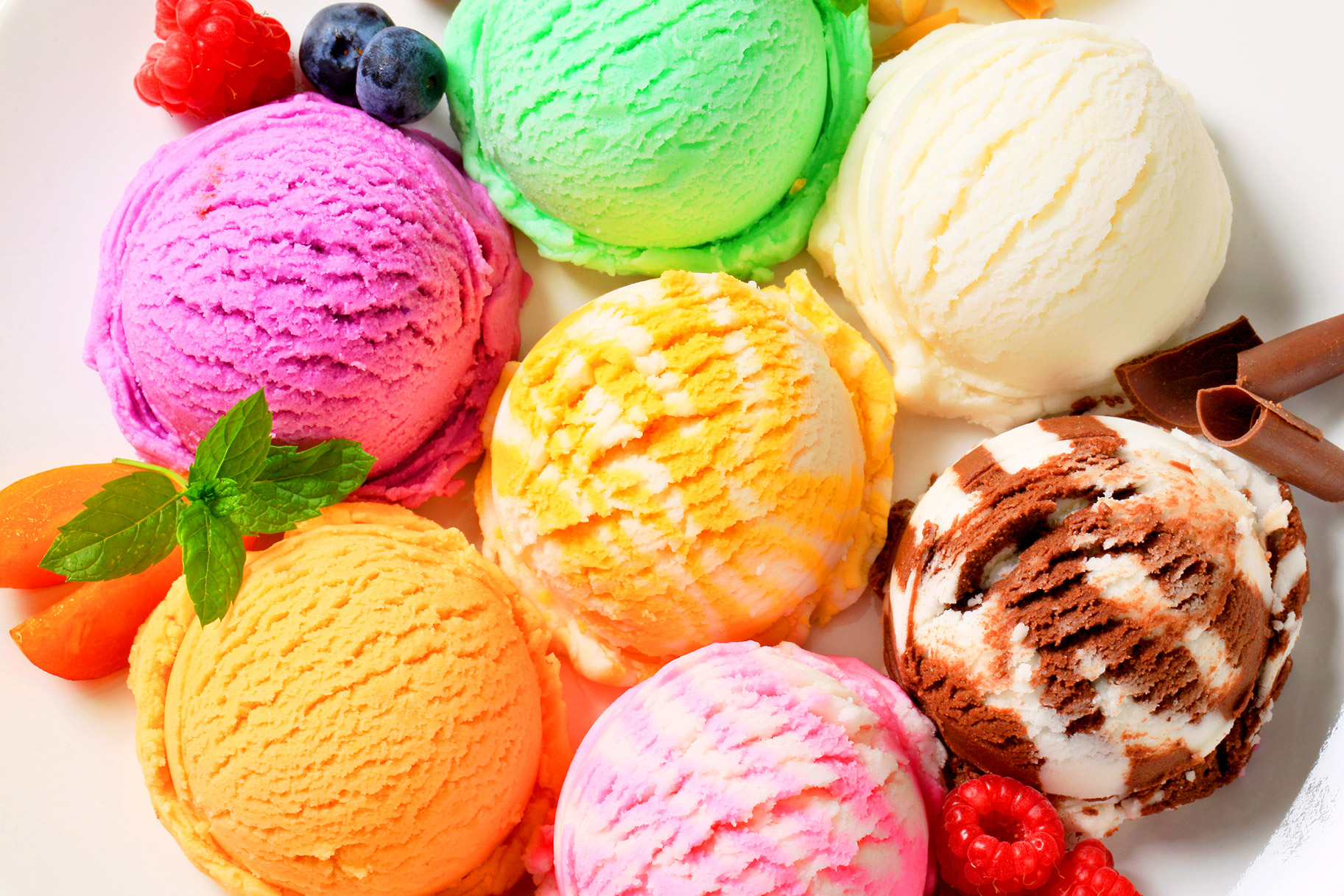 When we make a choice, the thing we give up is the opportunity cost.  What choices have you made today?  What were the opportunity costs?
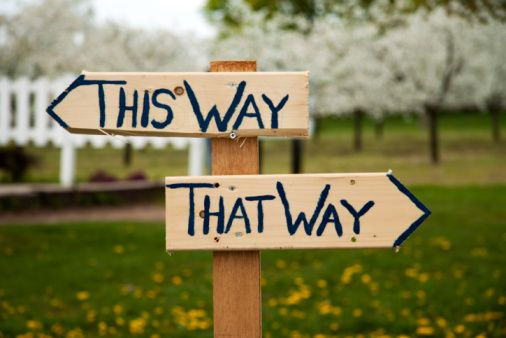 Photo Credits
https://www.google.com/search?site=&tbm=isch&source=hp&biw=1147&bih=601&q=kids+making+choices&oq=kids+making+choices&gs_l=img.3..0j0i8i30k1l4.1303.3712.0.4424.20.17.0.3.3.0.145.1539.10j6.16.0....0...1ac.1.64.img..1.19.1553.0..0i30k1.k-5s6t0l_1o#imgrc=cYWdlVCDbULQ0M:
https://www.google.com/search?site=&tbm=isch&source=hp&biw=1147&bih=601&q=kids+making+choices&oq=kids+making+choices&gs_l=img.3..0j0i8i30k1l4.1303.3712.0.4424.20.17.0.3.3.0.145.1539.10j6.16.0....0...1ac.1.64.img..1.19.1553.0..0i30k1.k-5s6t0l_1o#imgrc=RbAeB23Bwqr13M:
https://www.google.com/search?site=&tbm=isch&source=hp&biw=1147&bih=601&q=kids+making+choices&oq=kids+making+choices&gs_l=img.3..0j0i8i30k1l4.1303.3712.0.4424.20.17.0.3.3.0.145.1539.10j6.16.0....0...1ac.1.64.img..1.19.1553.0..0i30k1.k-5s6t0l_1o#imgrc=VdGAoGA_ehfOWM:
https://www.google.com/search?site=&tbm=isch&source=hp&biw=1147&bih=601&q=kids+making+choices&oq=kids+making+choices&gs_l=img.3..0j0i8i30k1l4.1303.3712.0.4424.20.17.0.3.3.0.145.1539.10j6.16.0....0...1ac.1.64.img..1.19.1553.0..0i30k1.k-5s6t0l_1o#imgrc=Urps8rFWHsOQ3M:
https://www.google.com/search?site=&tbm=isch&source=hp&biw=1147&bih=601&q=kids+making+choices&oq=kids+making+choices&gs_l=img.3..0j0i8i30k1l4.1303.3712.0.4424.20.17.0.3.3.0.145.1539.10j6.16.0....0...1ac.1.64.img..1.19.1553.0..0i30k1.k-5s6t0l_1o#tbm=isch&q=beach&imgrc=1QGsPyRrAjpebM:
https://www.google.com/search?site=&tbm=isch&source=hp&biw=1147&bih=601&q=kids+making+choices&oq=kids+making+choices&gs_l=img.3..0j0i8i30k1l4.1303.3712.0.4424.20.17.0.3.3.0.145.1539.10j6.16.0....0...1ac.1.64.img..1.19.1553.0..0i30k1.k-5s6t0l_1o#tbm=isch&q=movie+theater&imgrc=zgEKuwGFeum-1M:
Photo Credits
https://www.google.com/search?site=&tbm=isch&source=hp&biw=1147&bih=601&q=kids+making+choices&oq=kids+making+choices&gs_l=img.3..0j0i8i30k1l4.1303.3712.0.4424.20.17.0.3.3.0.145.1539.10j6.16.0....0...1ac.1.64.img..1.19.1553.0..0i30k1.k-5s6t0l_1o#tbm=isch&q=gold+fish&imgrc=qvjItnxvWJlHuM: 
https://www.google.com/search?site=&tbm=isch&source=hp&biw=1147&bih=601&q=kids+making+choices&oq=kids+making+choices&gs_l=img.3..0j0i8i30k1l4.1303.3712.0.4424.20.17.0.3.3.0.145.1539.10j6.16.0....0...1ac.1.64.img..1.19.1553.0..0i30k1.k-5s6t0l_1o#tbm=isch&q=green+parrot&imgrc=pyHijdoBHo6AIM: 
https://www.google.com/search?site=&tbm=isch&source=hp&biw=1147&bih=601&q=kids+making+choices&oq=kids+making+choices&gs_l=img.3..0j0i8i30k1l4.1303.3712.0.4424.20.17.0.3.3.0.145.1539.10j6.16.0....0...1ac.1.64.img..1.19.1553.0..0i30k1.k-5s6t0l_1o#tbm=isch&q=which+pet+should+i+get&imgrc=4tvbkH4Ox6SB4M: 

https://www.google.com/search?site=&tbm=isch&source=hp&biw=1147&bih=601&q=kids+making+choices&oq=kids+making+choices&gs_l=img.3..0j0i8i30k1l4.1303.3712.0.4424.20.17.0.3.3.0.145.1539.10j6.16.0....0...1ac.1.64.img..1.19.1553.0..0i30k1.k-5s6t0l_1o#tbm=isch&q=pie&imgrc=x5cTfkmVnEoANM:
https://www.google.com/search?site=&tbm=isch&source=hp&biw=1147&bih=601&q=kids+making+choices&oq=kids+making+choices&gs_l=img.3..0j0i8i30k1l4.1303.3712.0.4424.20.17.0.3.3.0.145.1539.10j6.16.0....0...1ac.1.64.img..1.19.1553.0..0i30k1.k-5s6t0l_1o#tbm=isch&q=ice+cream&imgrc=xJxGqUrJcSu41M:
 https://www.google.com/search?site=&tbm=isch&source=hp&biw=1147&bih=601&q=kids+making+choices&oq=kids+making+choices&gs_l=img.3..0j0i8i30k1l4.1303.3712.0.4424.20.17.0.3.3.0.145.1539.10j6.16.0....0...1ac.1.64.img..1.19.1553.0..0i30k1.k-5s6t0l_1o#tbm=isch&q=opportunity+cost&imgrc=E-t54nE5kvKIwM: